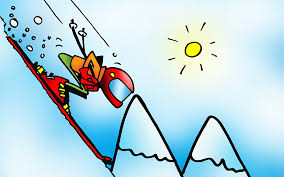 MARUŠKA VIŠNIKAR BUČAR, mag.	
Center za izpopolnjevanje in usposabljanje
POLICIJA / GENERALNA POLICIJSKA UPRAVA  POLICIJSKA AKADEMIJA
Ministrstvo za notranje zadeveRepublika  SlovenijaPOLICE / GENERAL POLICE DIRECTORATE POLICE ACADEMY
Ministry of  the Interior Republic of  SloveniaT: +386 1 514 72 29 E-mail: maruska.visnikar.bucar@policija.si
NADZORNIKI NA SMUČIŠČU
Pravilnik o zagotavljanju varnosti na smučišču
8. člen

(pristop k usposabljanju in preizkusu znanja)

Kandidat lahko pristopi k usposabljanju in opravljanju preizkusa znanja, če je uspešno opravil preizkus teoretičnega in praktičnega znanja smučanja, kar dokazuje s potrdilom Združenja učiteljev in trenerjev smučanja Slovenije, ki deluje znotraj Smučarske zveze Slovenije.
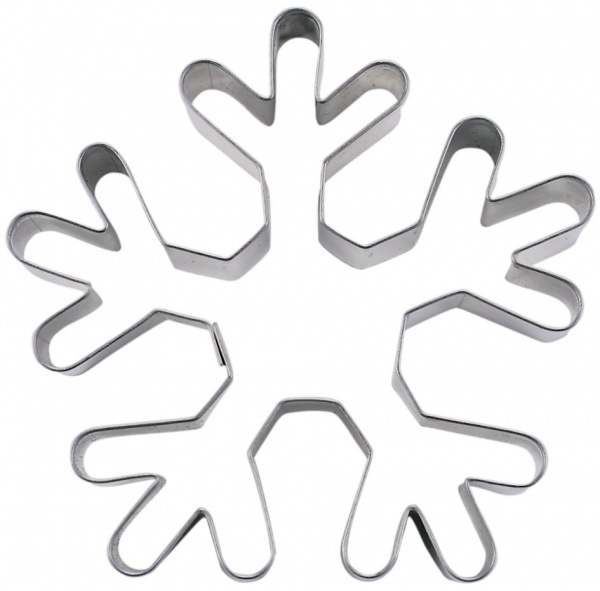 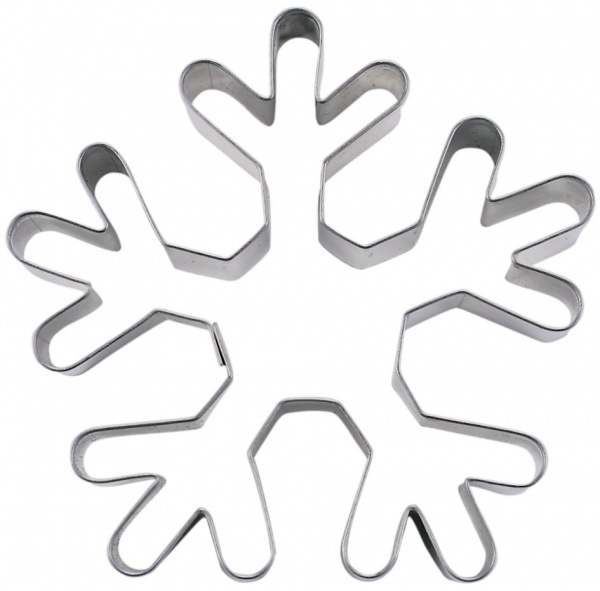 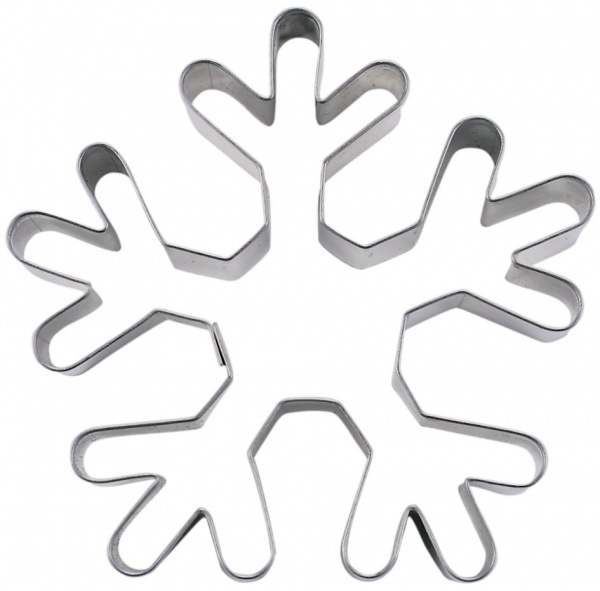 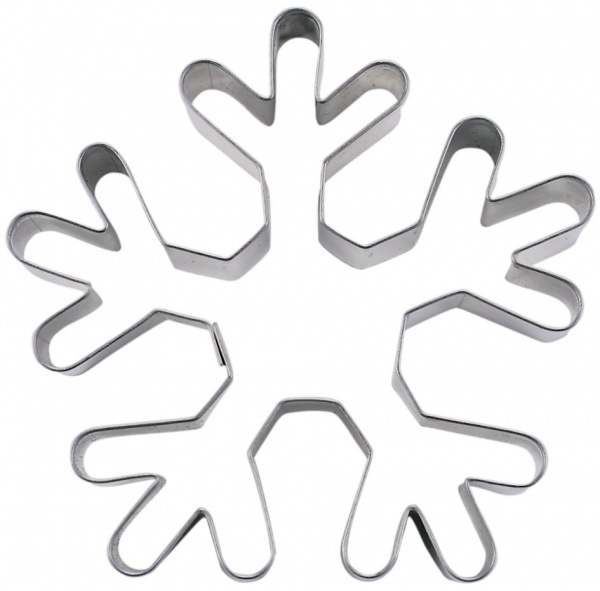 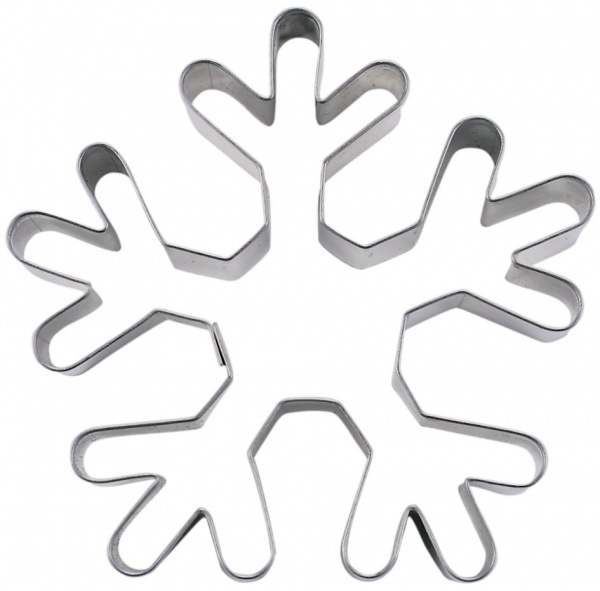 60 dni (9. člen)
26. - 28. 11. 2019  OSNOVNO USPOSABLJANJE
28. 11. 2019      OBDOBNO IZPOPOLNJEVANJE
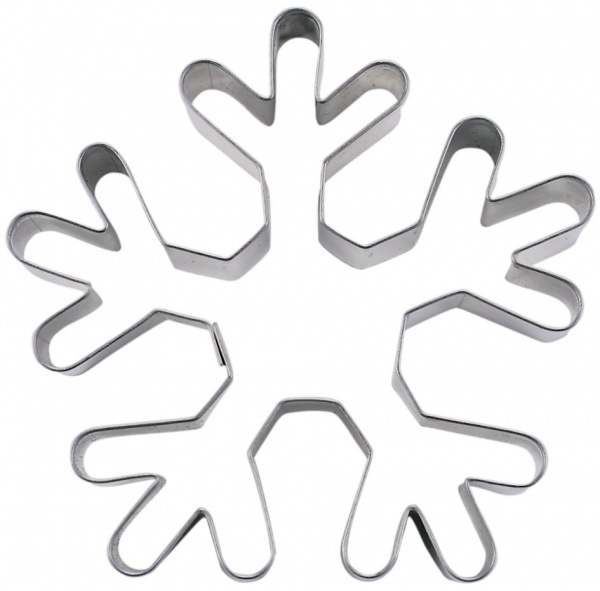 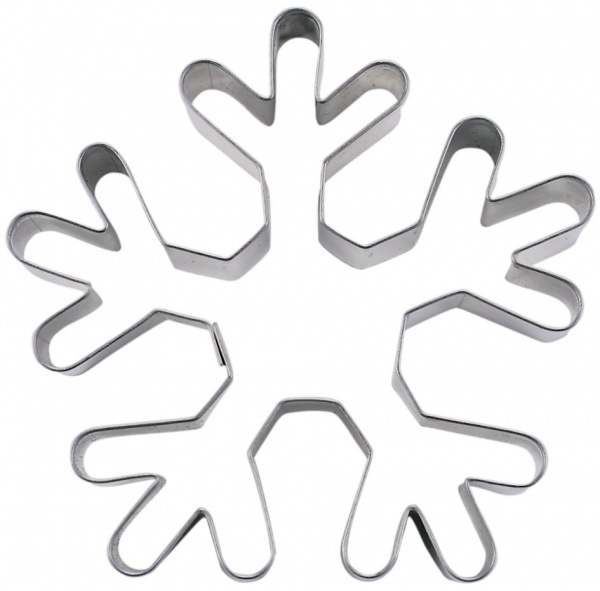 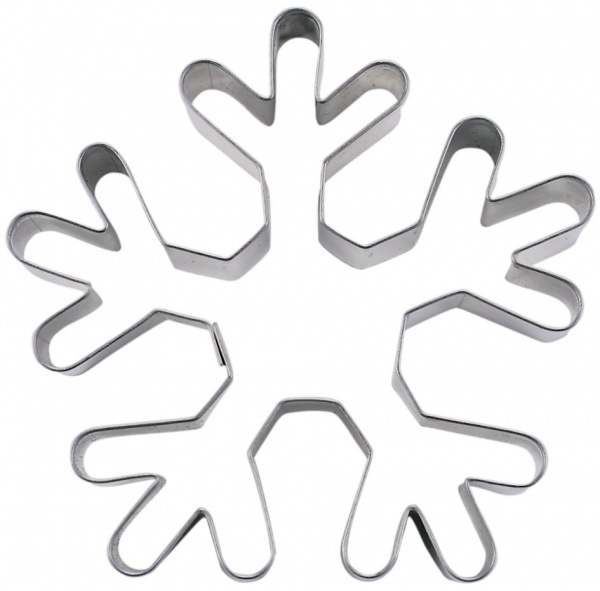 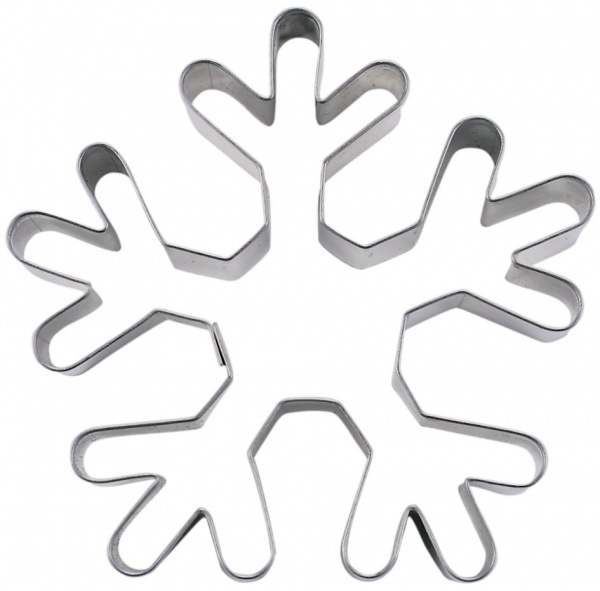 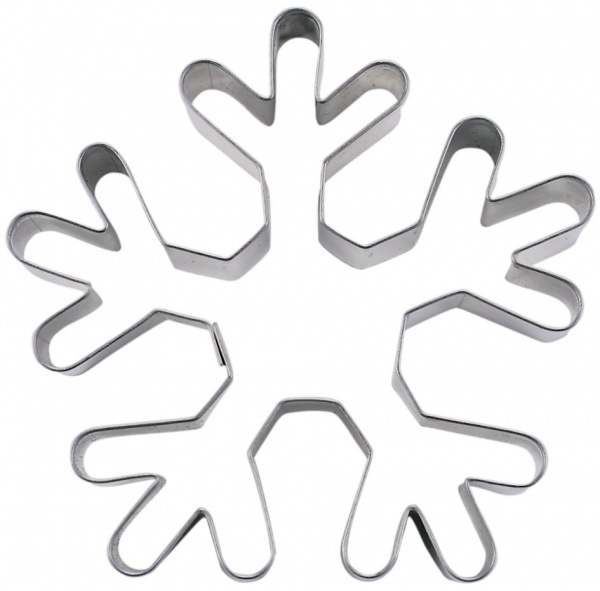 Prej CPU, s 1. 9. 2018 POLICIJA
28. november 2018 - obdobno izpopolnjevanje (27 udeležencev)

9. - 10. januar 2019 – osnovno usposabljanje (14 udeležencev)
10. januar 2019 - obdobno izpopolnjevanje (7 udeležencev)

26. -28. 11. 2019 osnovno usposabljanje
28. 11. 2019 obdobno izpopolnjevanje
1 prijavljen za OSNOVNO USPOSABLJANJE
8 prijavljenih za OBDOBNO IZPOPOLNJEVANJE
IZPIT 10. 12. 2019???
https://www.policija.si/medijsko-sredisce/sporocila-za-javnost/sporocila-za-javnost-gpue/100896-osnovno-usposabljanje-za-nadzornike-na-smuciscih-vabilohttps://www.policija.si/medijsko-sredisce/sporocila-za-javnost/sporocila-za-javnost-gpue/100899-obdobno-izpopolnjevanje-za-nadzornike-na-smuciscih-vabilo
VPRAŠANJA???